Figure 1. QQ plot of the whole sample ( n = 4432).
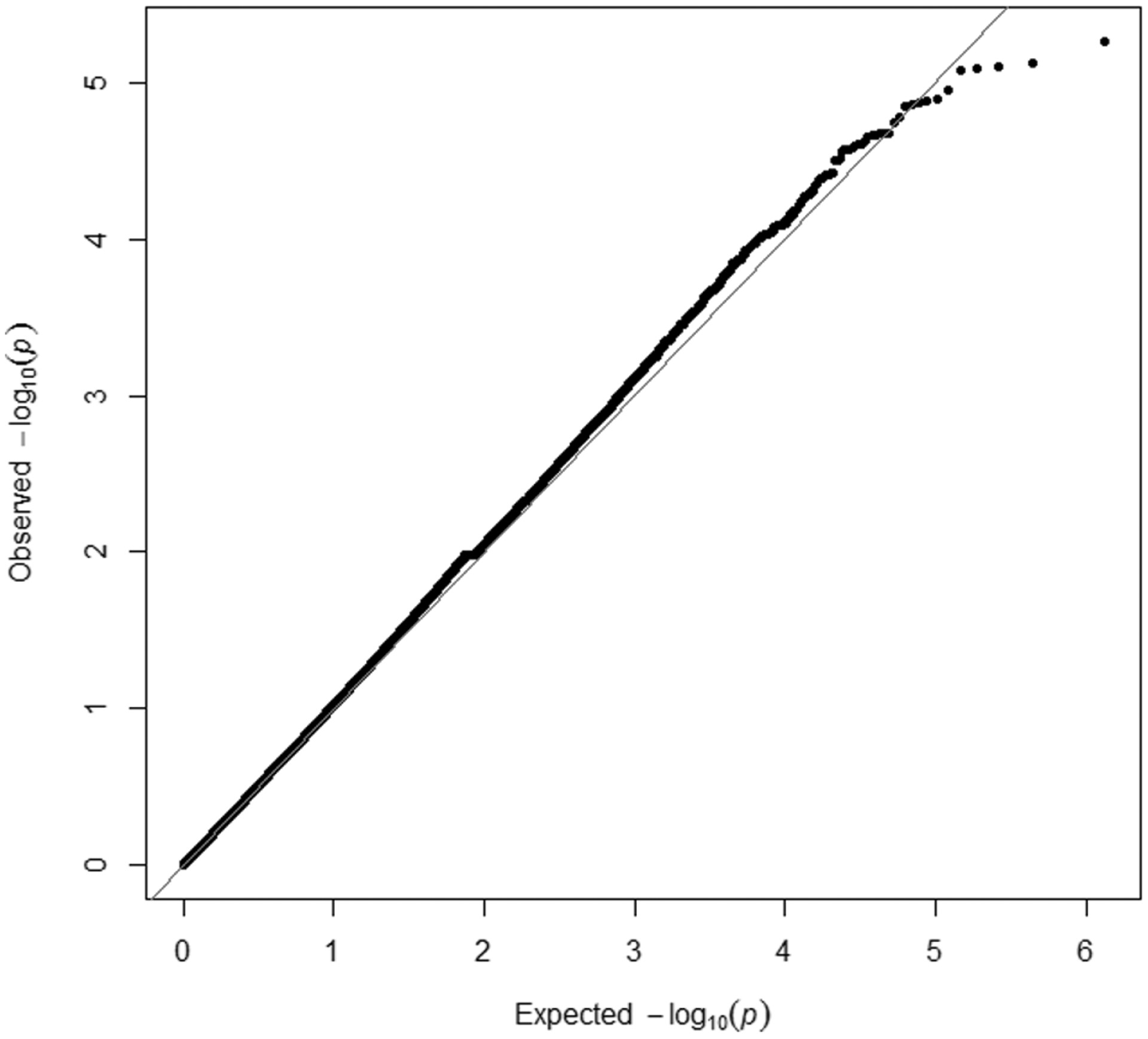 Hum Mol Genet, Volume 25, Issue 11, 1 June 2016, Pages 2342–2348, https://doi.org/10.1093/hmg/ddw083
The content of this slide may be subject to copyright: please see the slide notes for details.
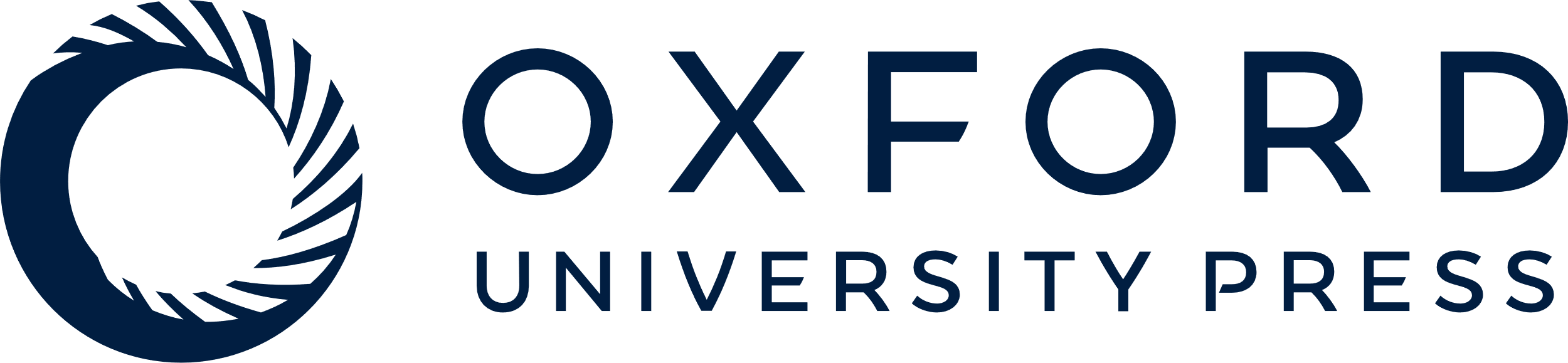 [Speaker Notes: Figure 1.  QQ plot of the whole sample ( n = 4432). 


Unless provided in the caption above, the following copyright applies to the content of this slide: © The Author 2016. Published by Oxford University Press. All rights reserved. For permissions, please e-mail: journals.permissions@oup.com]
Figure 2. Manhattan plot (−log10[ P ] genome-wide association plot) of the GWAS on erythrocyte cadmium in 1728 never ...
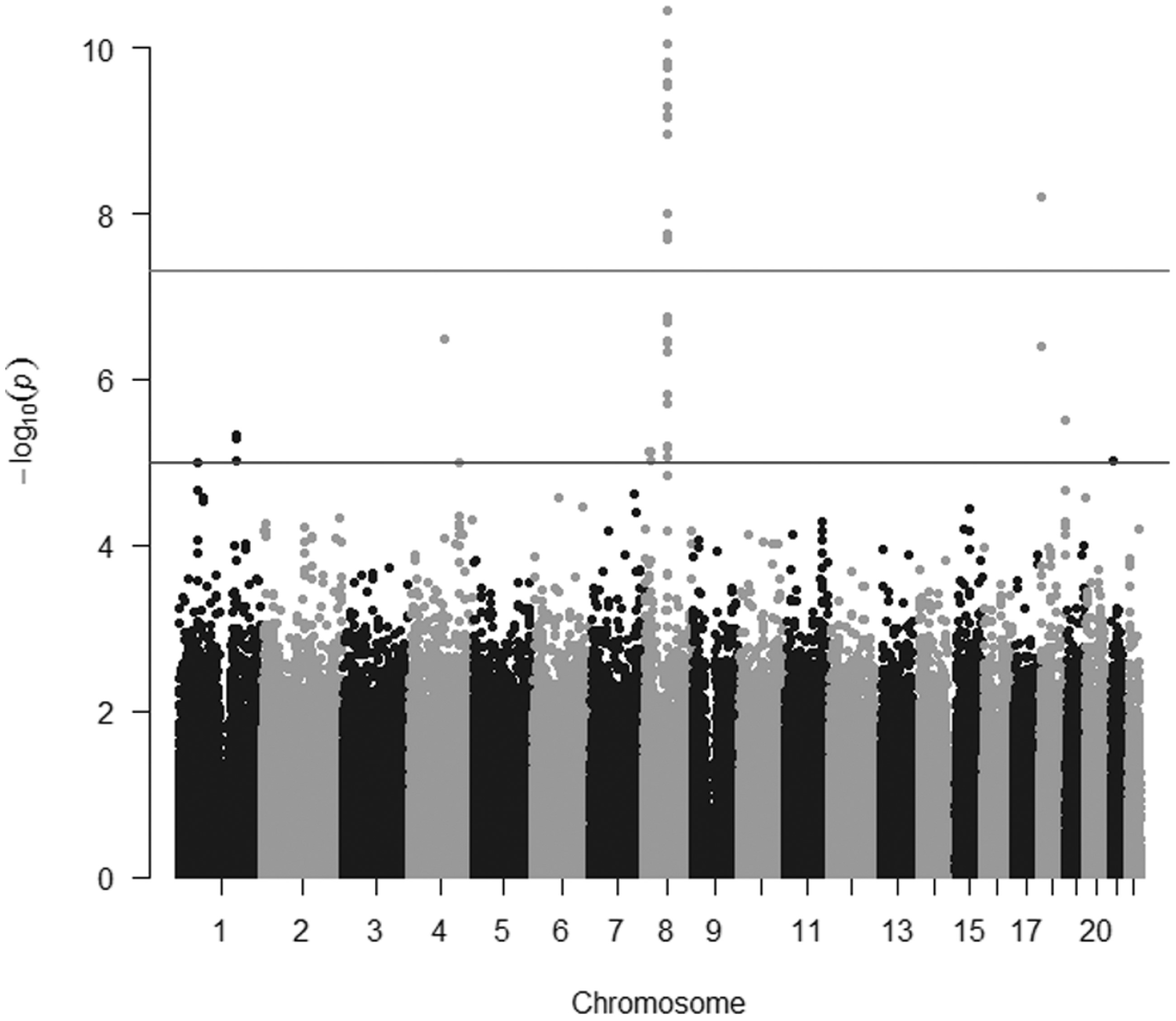 Hum Mol Genet, Volume 25, Issue 11, 1 June 2016, Pages 2342–2348, https://doi.org/10.1093/hmg/ddw083
The content of this slide may be subject to copyright: please see the slide notes for details.
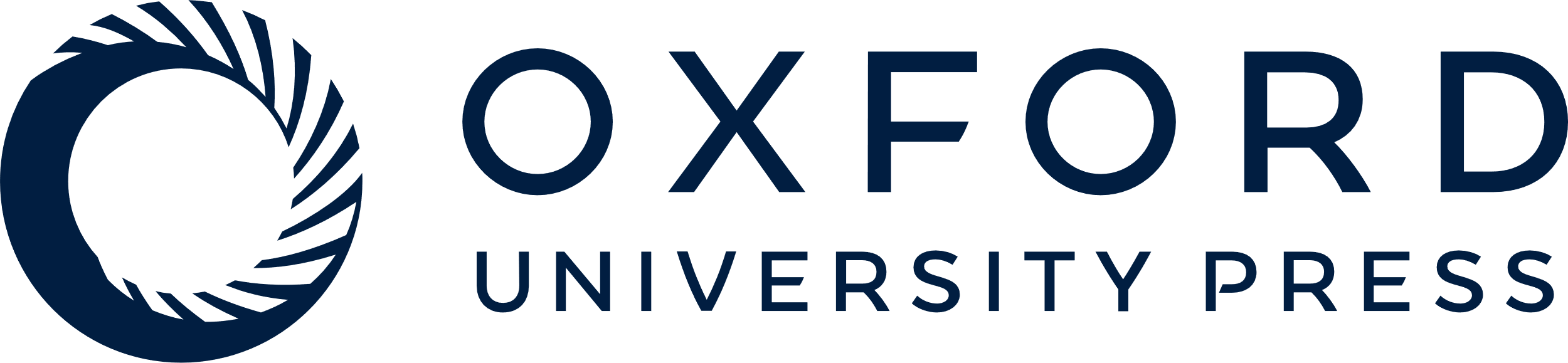 [Speaker Notes: Figure 2.  Manhattan plot (−log10[ P ] genome-wide association plot) of the GWAS on erythrocyte cadmium in 1728 never smoker individuals in the MDC-CV cohort. 


Unless provided in the caption above, the following copyright applies to the content of this slide: © The Author 2016. Published by Oxford University Press. All rights reserved. For permissions, please e-mail: journals.permissions@oup.com]